«Техники формирующего оценивания. Разработка этапов урока в системе формирующего оценивания»
Формирующее        оценивание
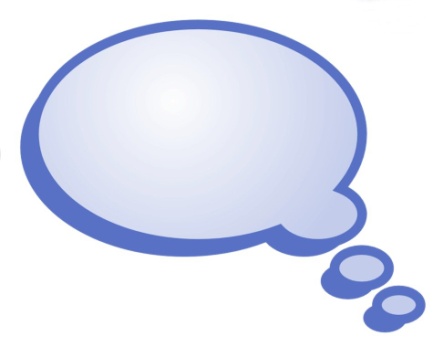 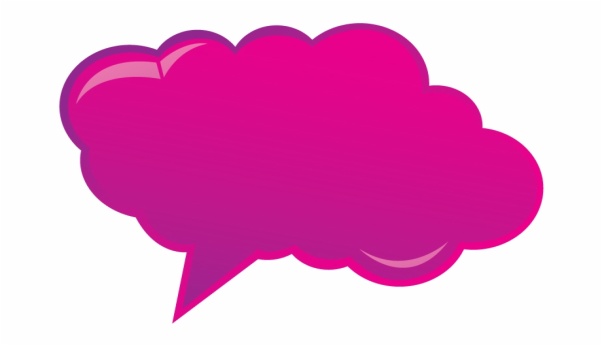 Учитель
Ученик
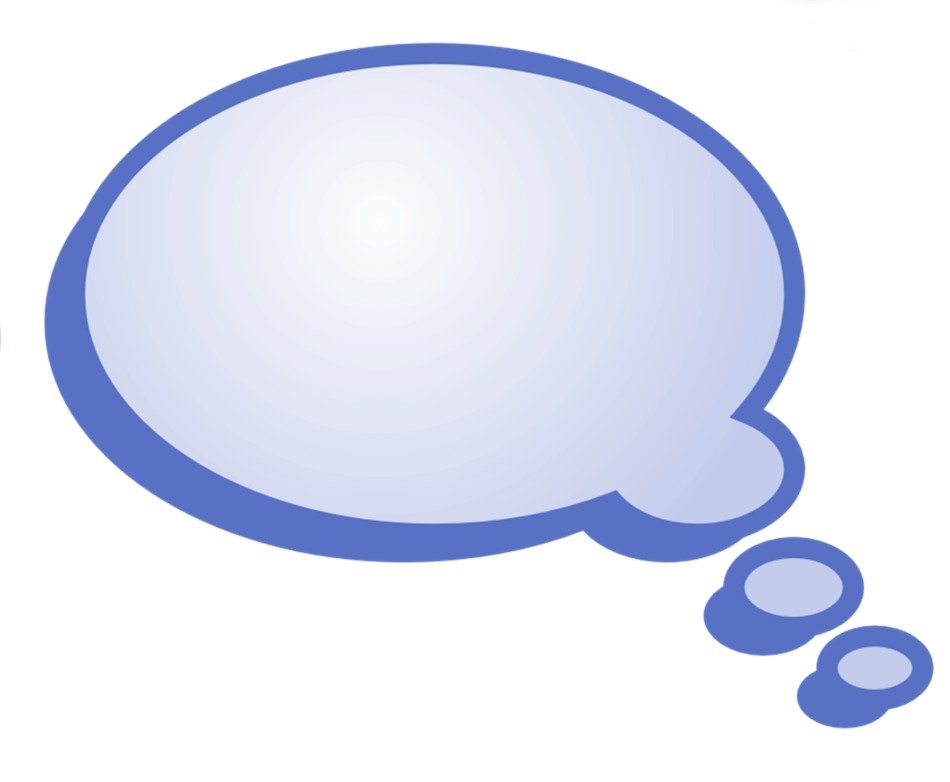 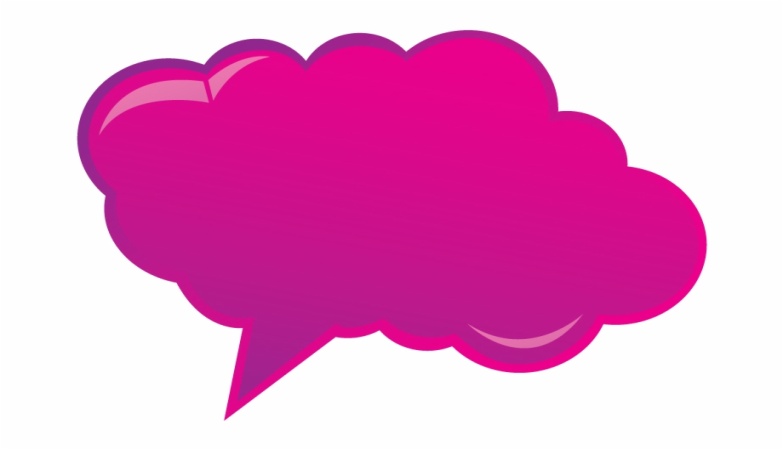 Улучшает методику преподавания
Видит уровень своих достижений
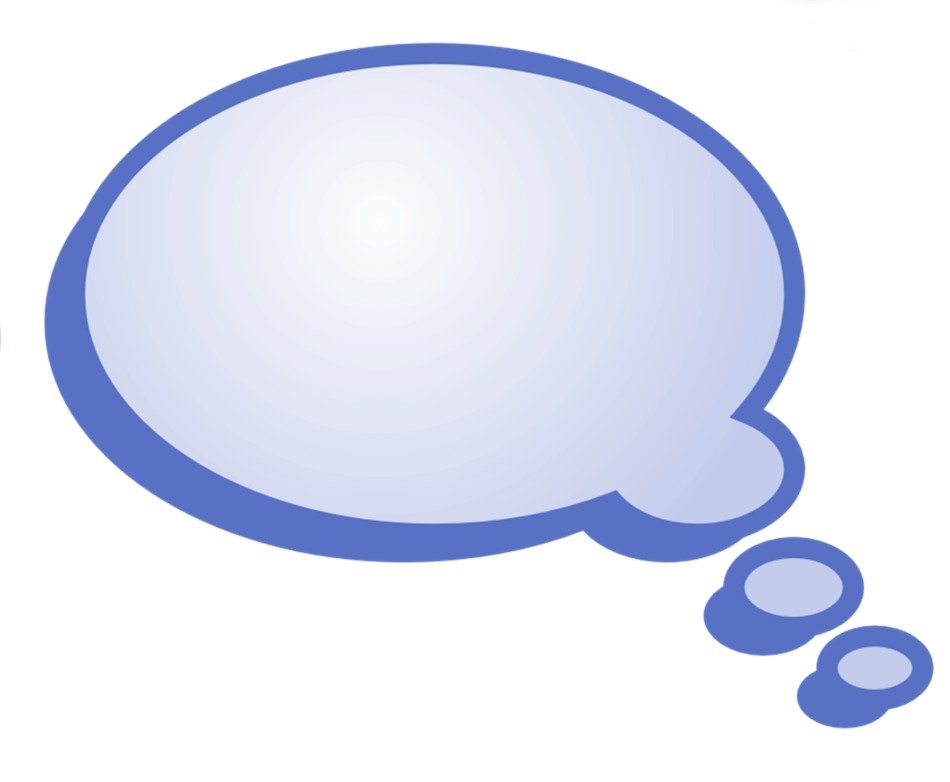 Реализация целей и наглядность достижений
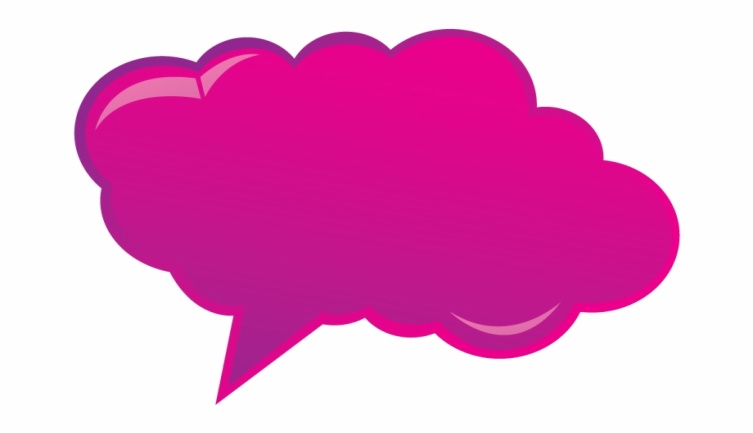 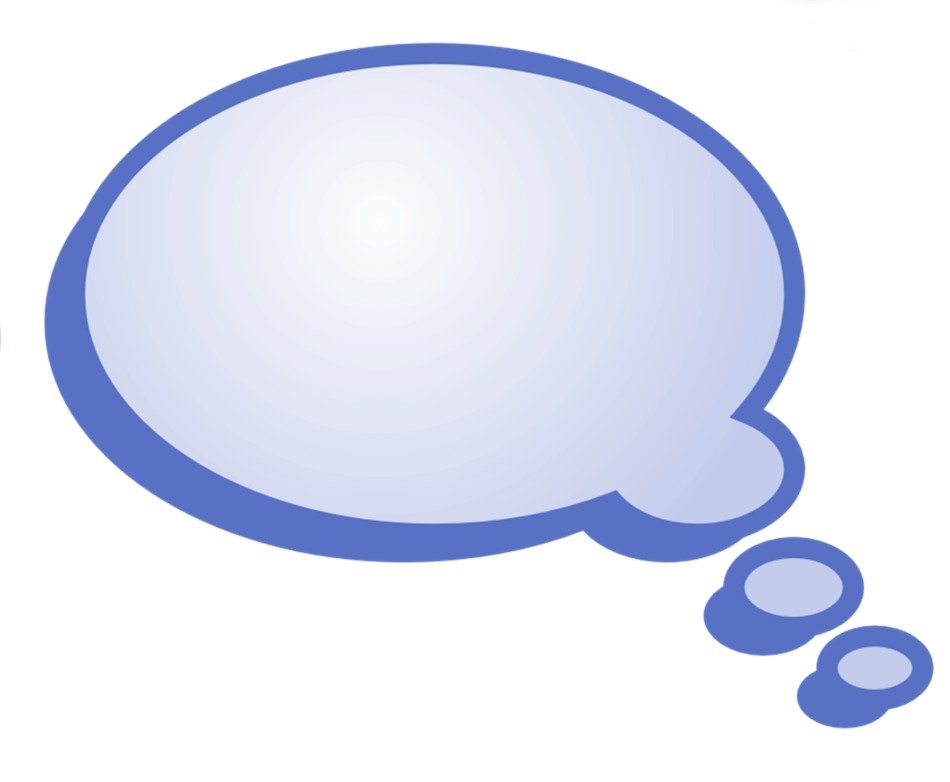 Выбирает направление для работы
Повышает учебную мотивацию
Алгоритм
Обратная связь
Оценивание по критериям
Критерии
Сформировать задачи
Спланировать цель урока
Спланировать образовательные результаты
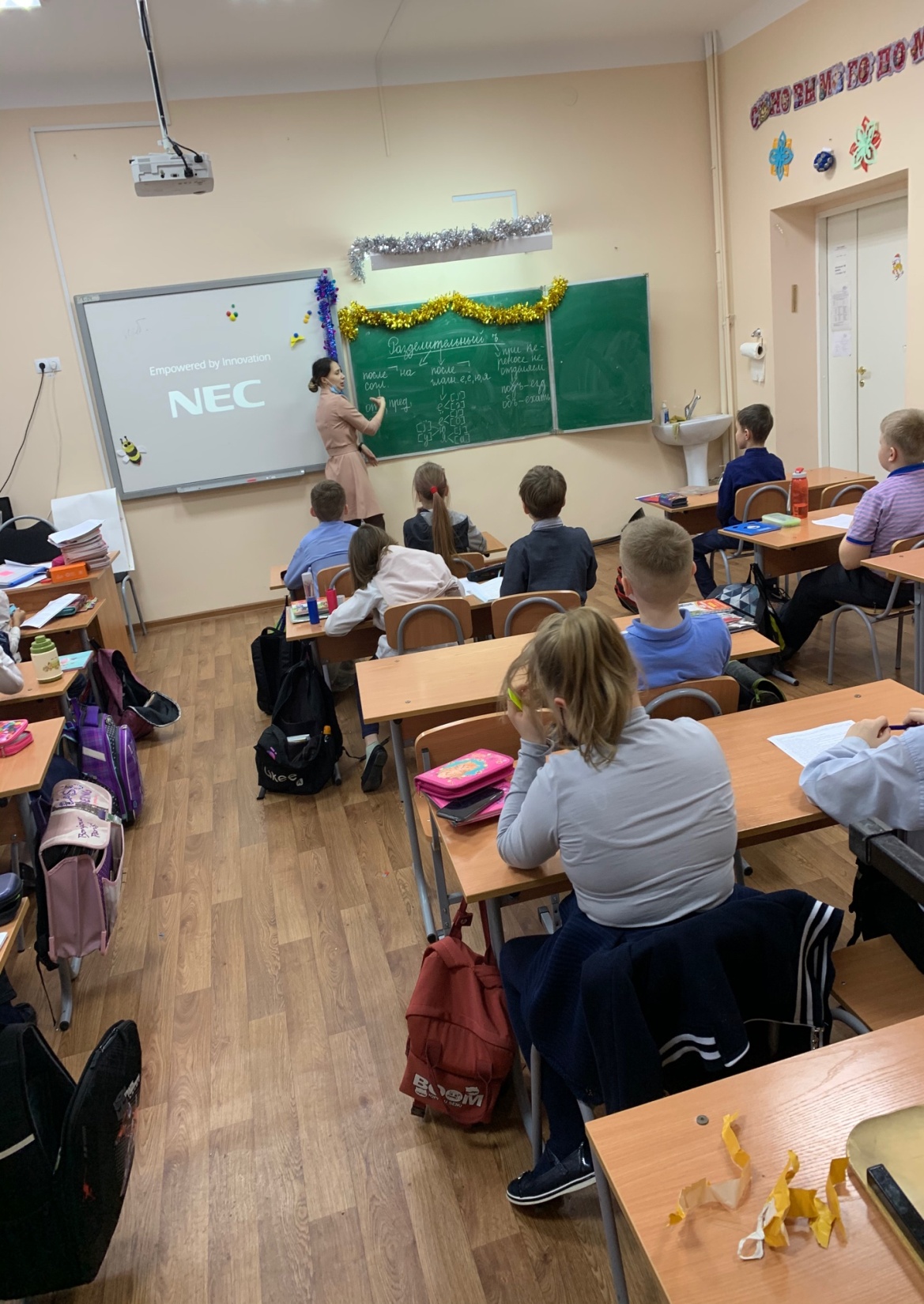 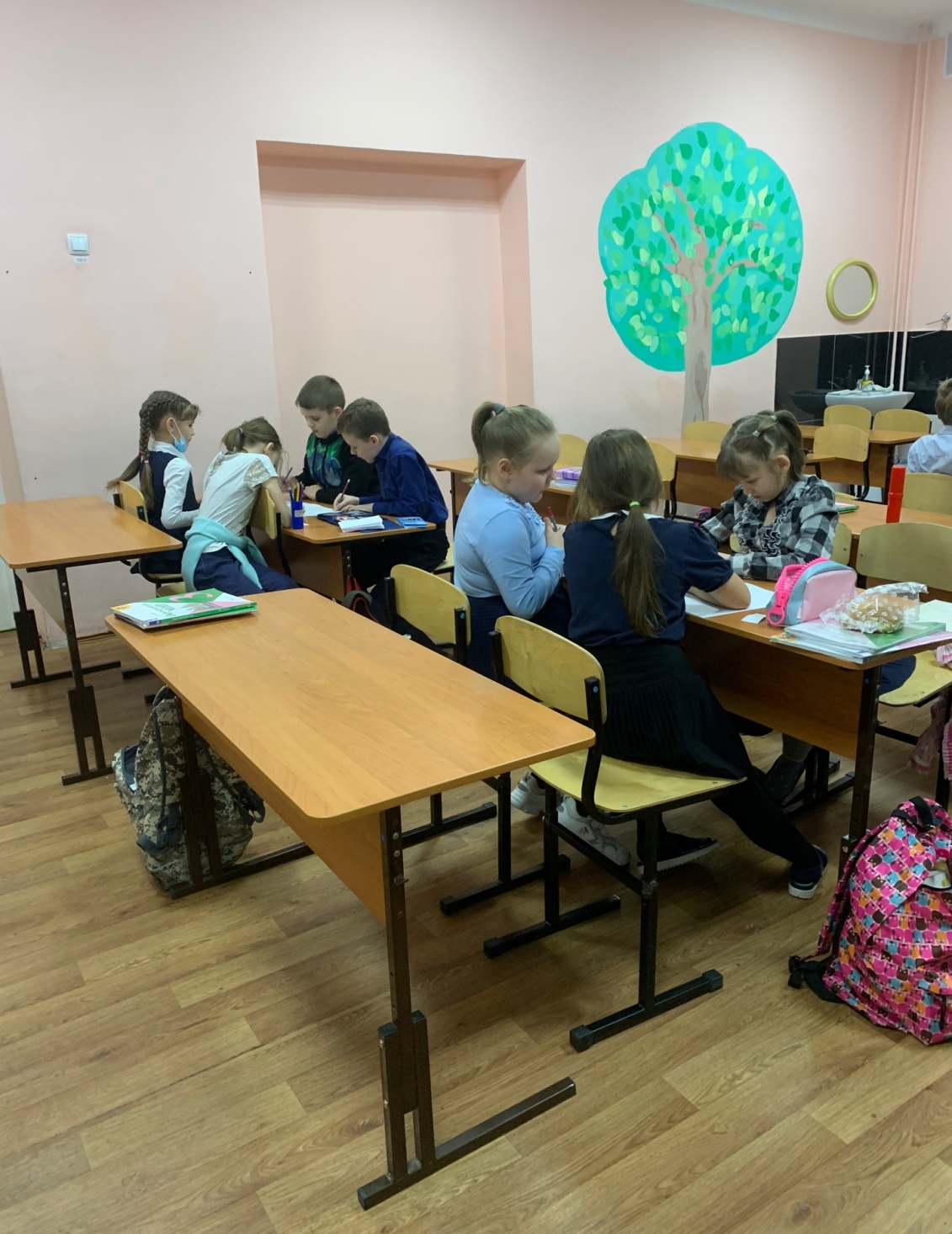 Критерии к рисунку по ИЗО

1)Правильно отображена тема;
2) Изображение выполнено по образцу;
3) Наличие фона;
4) Картина раскрашена красками;
5) Цвета соответствуют эталону.
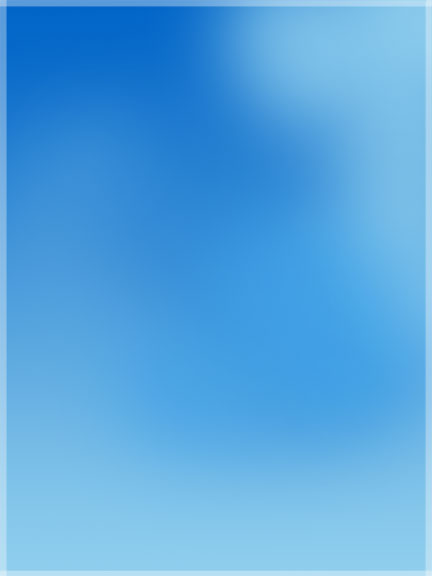 Критерии к уроку математики
Сложение в столбик

1) Числа записаны под разрядами;
2) Написан знак +;
3) Правильно выполнено сложение единиц;
4) Правильно выполнено сложение десятков;
5) Правильно выполнено сложение сотен.
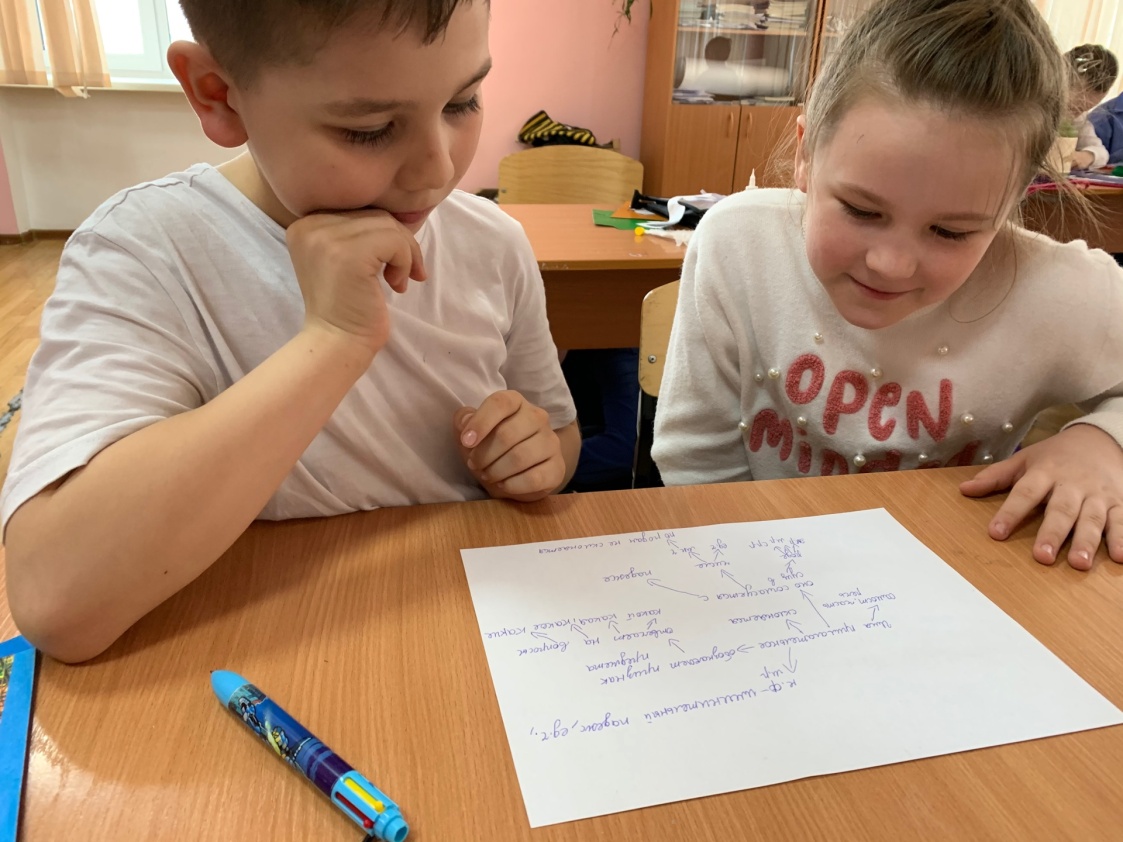 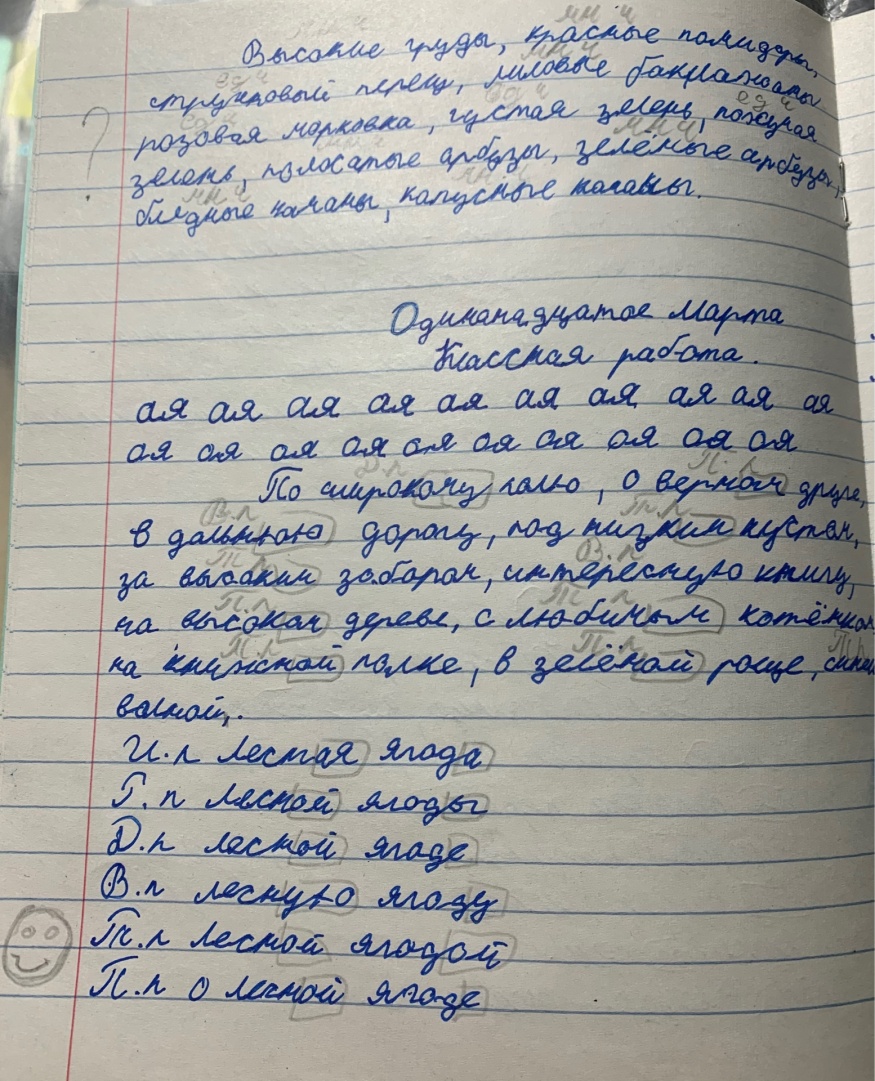 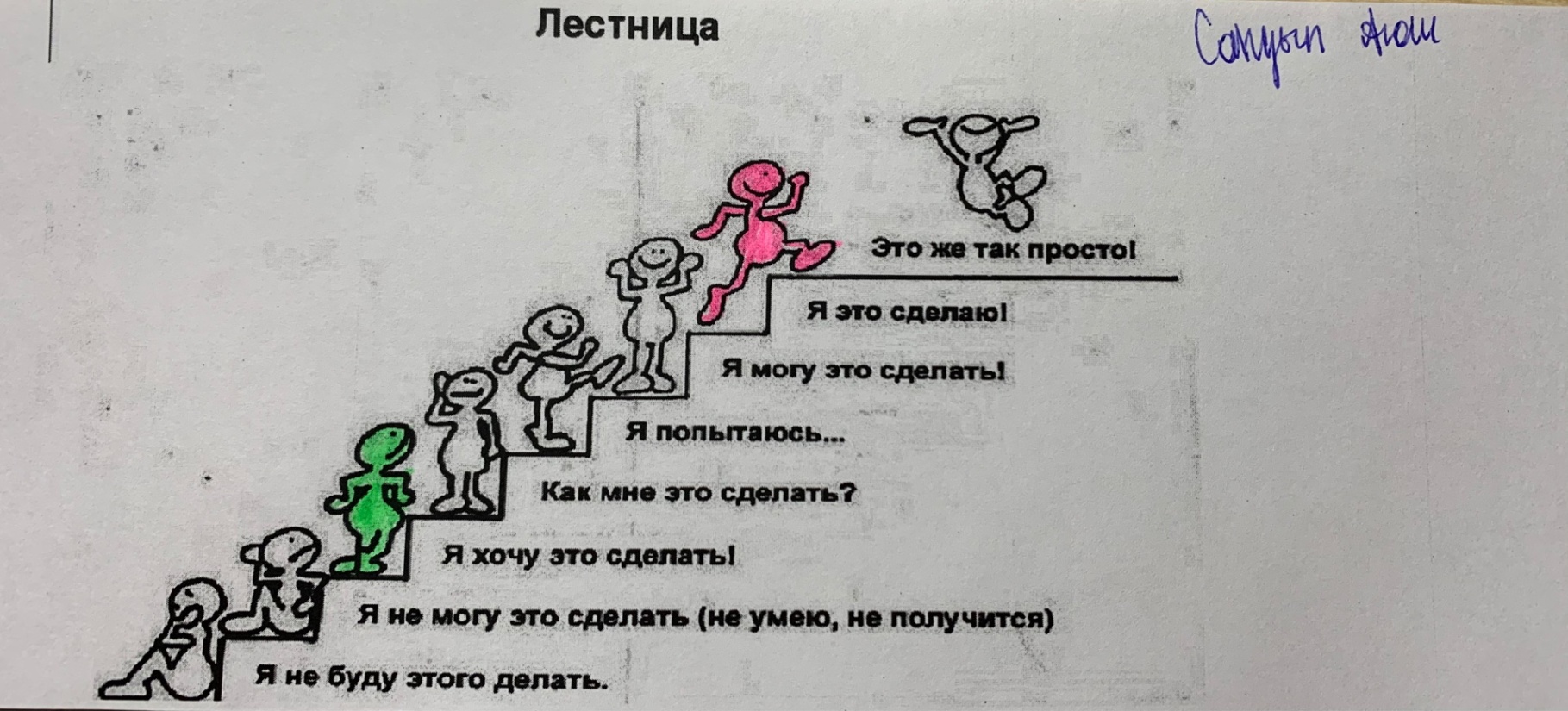 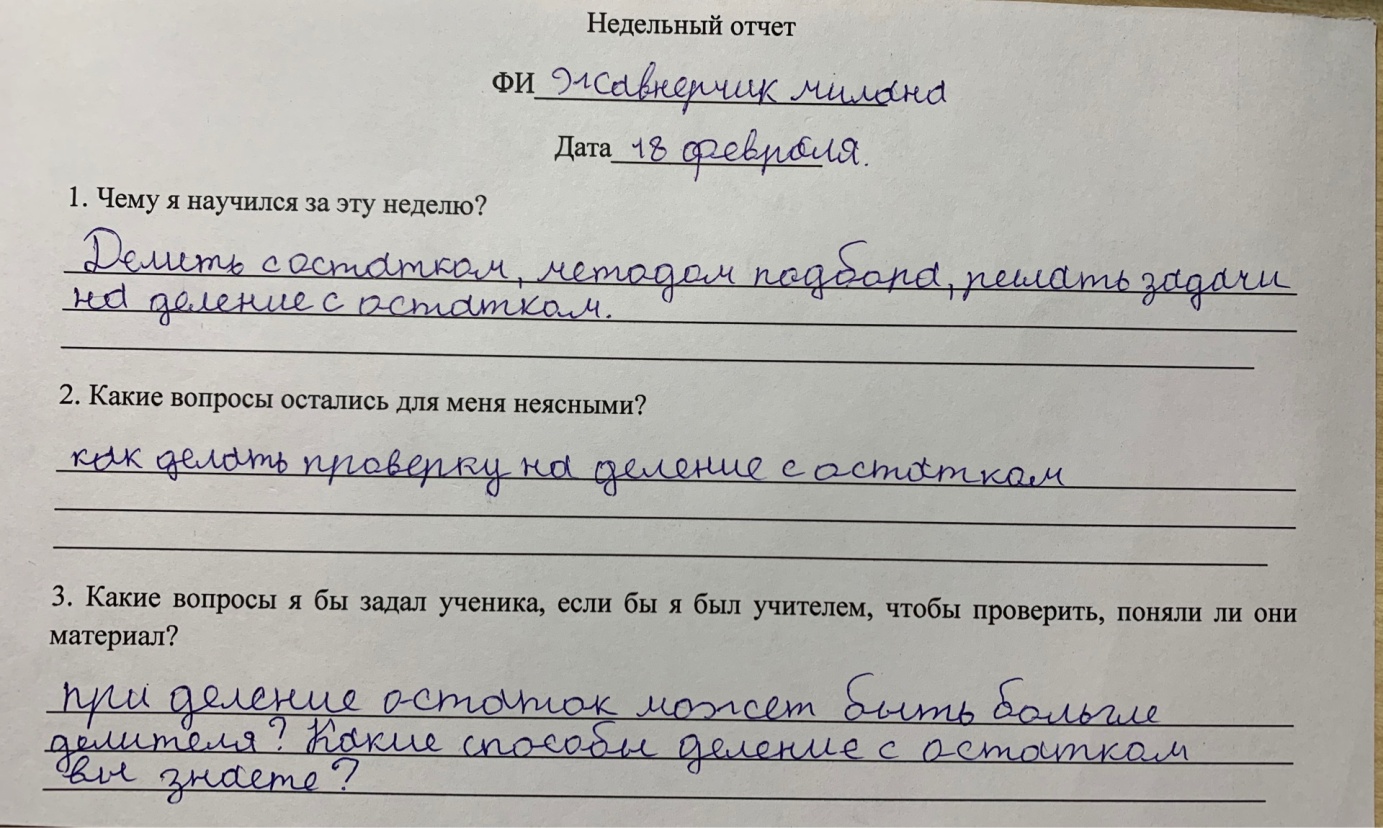 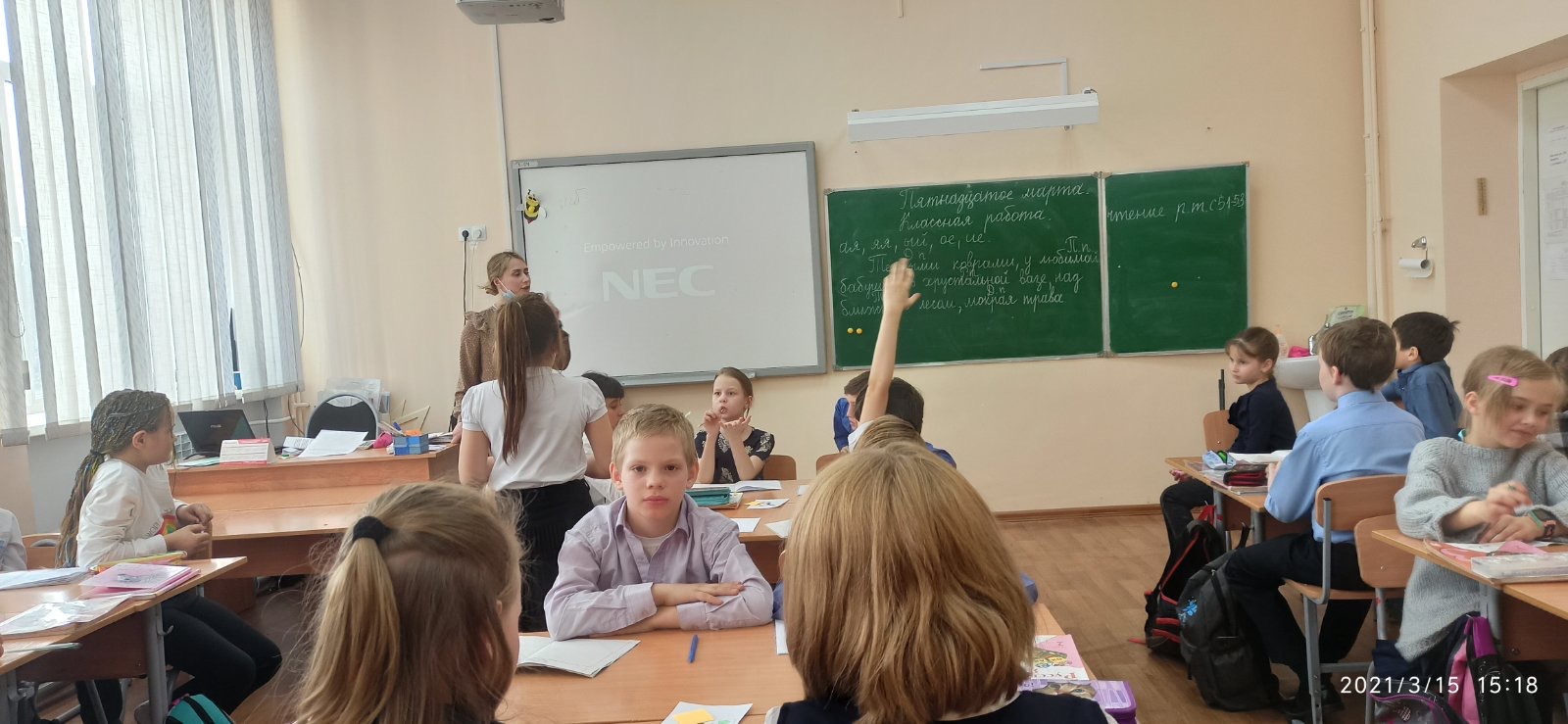